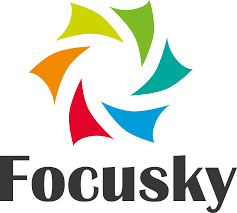 Done by
Rusul J. Hadi
Overview
Focusky is effective communication and presentation software that help you express your mind and be amazed with results. Unlike slides, Focusky uses an open canvas to make you freely present your ideas and represent a free alternative program. You can easily get started with creating new project, adding diverse elements and adding wonderful animation effect and publishing online or offline.
The compelling animated presentation can be shared to social media, mobile devices for viewing anytime and anywhere. With Focusky, creating an awesome presentation to present your idea better and make your audiences understand and remember your message better.
Focusky is designed with the vision of meeting up to the standard of new generation users. Some of the amazing features of this great invention are:
1-Free 
2- Easy to use even for the first time 
3- There are templates that are plentiful and can be used easily even if you're using the program for the first time. 
4- Interesting zoom in and zoom out transitions 
5- Complete writing and object effects available 
6-Lightweight size even with standard laptop specifications. 
7-Video Backgrounds
9-3D Backgrounds
Focusky can create presentations that contain different types of media such as images, videos, sounds, animations, formulas, graffiti, and even charts. A very complete and appropriate program for students in presenting assignments given in lectures even in other non-academic activities.